Housing Services Structure
Work Streams
Strategic Director of Finance
Director of Housing
Assistant Director Repairs
Assistant Director Neighbourhoods and Community Services
Assistant Director Resident and Building Safety
Assistant  Housing  Improvement 
and Governance
Head of Housing Income
Shelter Housing
Estates
Repairs Contract Delivery Contract
Fire & Asbestos Compliance
Rent Income
Service Improvement and Delivery
Regulator Readiness of Inspection
Operations & 
Contract Management
Health & Safety Housing
Head of Finance
Home Ownership
Neighbourhoods (North & South)
Complaint and Resolution Team
Capital Delivery
DLO – Sheltered Housing & 
White City
Rent Accounts
Asylum Seekers & Refugee
Head Allocations & Lettings
Mechanical & Engineering
Repairs Customer Services Centre
Contract Management General repairs (leaks, damp, mould, roofs etc
Rent/service charge billing 
Arrears collection
Leasehold collection
Court action
H&F Link  & Support
Homelessness Assessment and Prevention
Tenant Satisfaction and Resident Engagement
Fire Safety Works
Housing/tenancy Management 
Sheltered Housing
Transfers/Letting (viewing, sign up)
ASB (low level) 
Tenancy audits 
Caretaking/ grounds maintenance
Garages , Concierge
Leasehold services/Homebuy Major Works Consultation & Billing
RTB sales, S/Casing, S/O & Resales
Operational Procurement Contract management – Ive Verde,
Rough sleeping/Asylum /Refugee Housing Advice & Homeless
Temporary Accom 
Voids Officers
 Tenancy Housing register
IT systems & data
Performance monitoring/ reporting Project delivery 
Service Improvement 
Customer Service Centre
Business planning & risk
Procedure and policy development
Core Business services (annual reports, BCP’s & satisfaction survey)
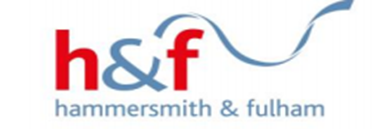 1